église protestante unie de France communion luthérienne et réforméePlateau Lorrain
Accueil
Annonce de la Grâce
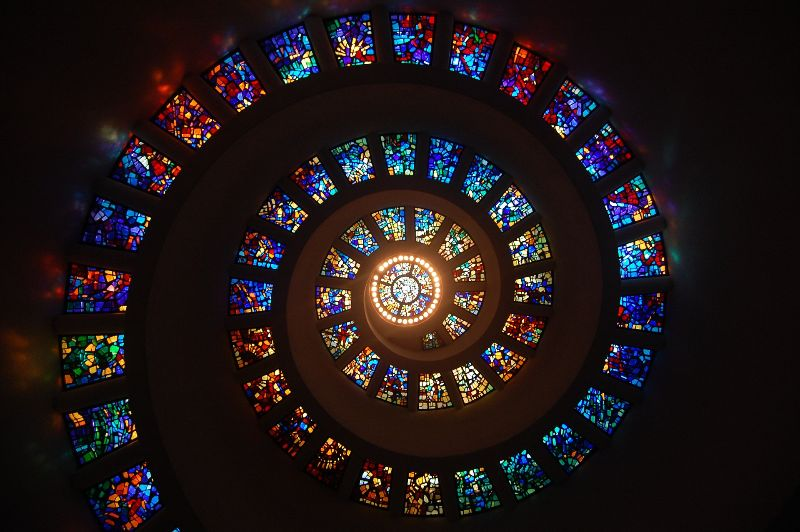 LOUANGE



Chant: Psaume 98 
Entonnons un nouveau  cantique
1. Entonnons un nouveau cantiquePour célébrer le Dieu sauveur ;Ce qu’il a fait est magnifique,Levant pour nous un bras vainqueur.Le salut de Dieu se révèleEt tous les yeux l’ont reconnu ;De proche en proche la nouvelleJusqu’au bout du monde a couru.
2. Dieu fait à son peuple connaîtreSa grâce et sa fidélité ;Et sa justice va paraîtreDevant les peuples assemblés.Vous qui comptiez sur sa promesse,Voyez : le Seigneur se souvient !Il nous secourt dans sa tendresse,Il nous relève et nous soutient.
3. Chantez pour lui vos chants de fête,Psalmodiez ! Criez de joie !Au son du cor et des trompettes,Acclamez tous le Roi des rois !Le Seigneur vient juger la terre ;Sa vérité va s’imposer.Que tous les peuples qui espèrentEn l’apprenant soient apaisés.
Prière de Repentance
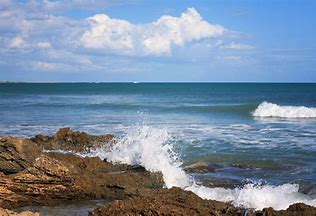 Seigneur, mon Dieu, je crie vers toi, 
Tu es mon espérance ; 
Dans ma misère, écoute moi, 
Apaise ma souffrance ; 
Éclaire moi sur le chemin, 
Et garde ma main dans ta main, 
Quand l’ennemi s’avance.
Annonce du pardon
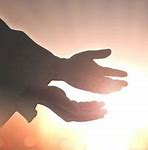 Peuple, criez de joie 
et bondissez d’allégresse : 
Le père envoie le Fils 
manifester sa tendresse ; 
Ouvrons les yeux : Il est l’image de Dieu 
Pour que chacun le connaisse.
TEMPS DE LA PAROLE - PRIÈRE
LECTURES : Jean 8, 1 à 12
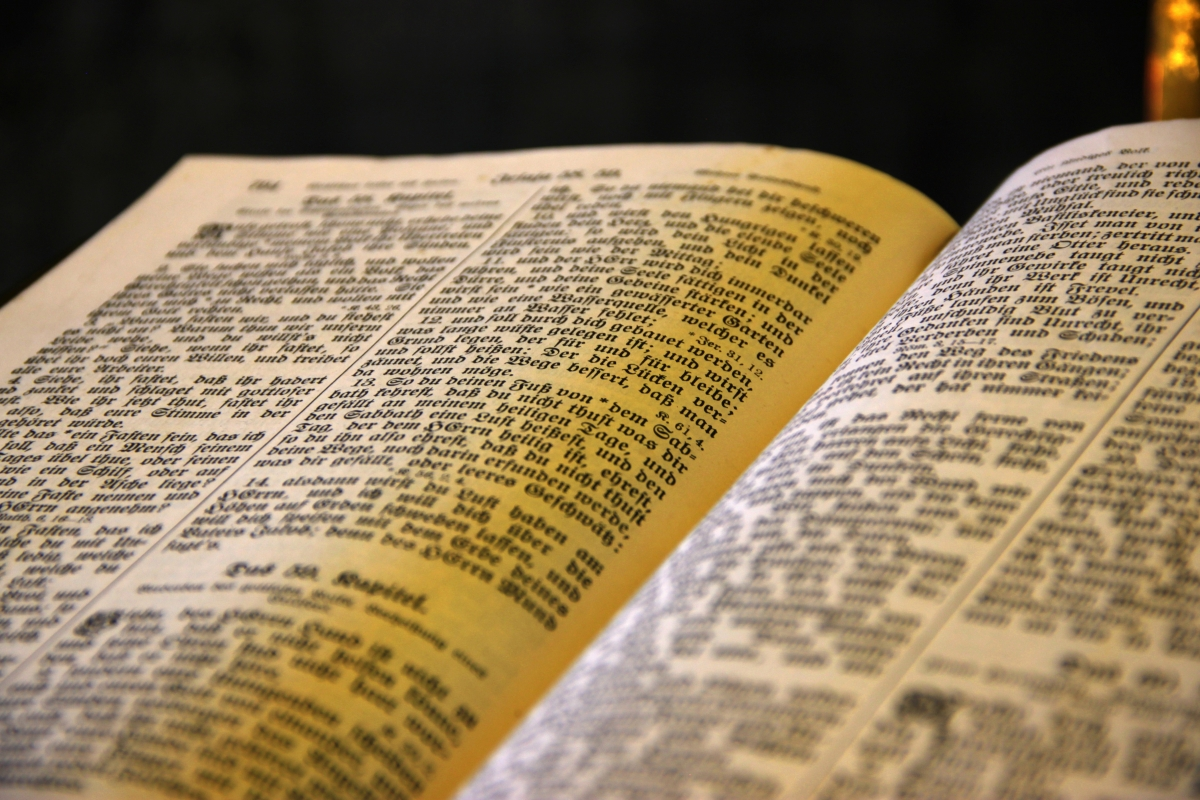 Jésus, Sauveur, nous t’acclamons

1. Jésus, Sauveur, nous t’acclamons,Et dans nos vies nous t’accueillons. A toi la gloire, à toi l’honneur,A toi le règne, ô grand vainqueur !
2. Prends-nous, Jésus, pour te servirEt pour t’aimer, pour t’obéir ;Affranchis-nous de toute peur,Seul roi, seul maître et seul Seigneur !
PRÉDICATION
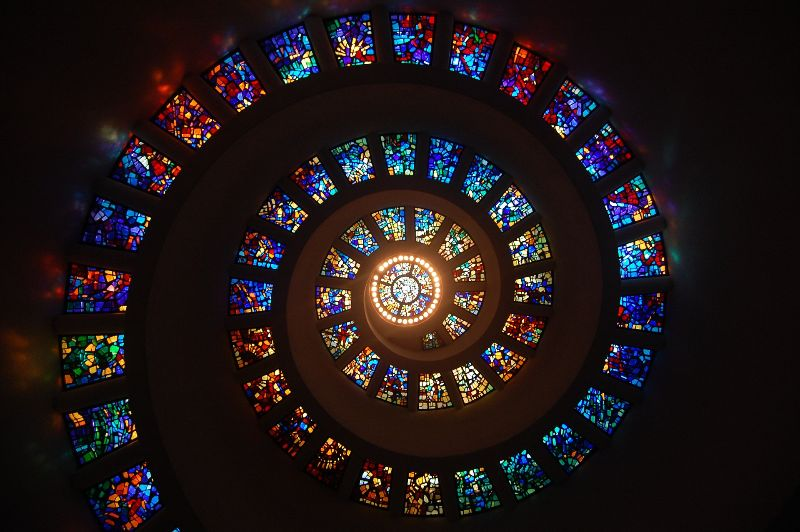 Dans nos obscurités, allume le feu qui ne s'éteint jamais, qui ne s'éteint jamais. 
Dans nos obscurités, allume le feu qui ne s'éteint jamais, qui ne s'éteint jamais.
Jésus le Christ, lumière intérieure, 
ne laisse pas mes ténèbres me parler. 
Jésus le Christ, lumière intérieure, 
donne-moi d'accueillir ton amour.
PRÉDICATION
SILENCE
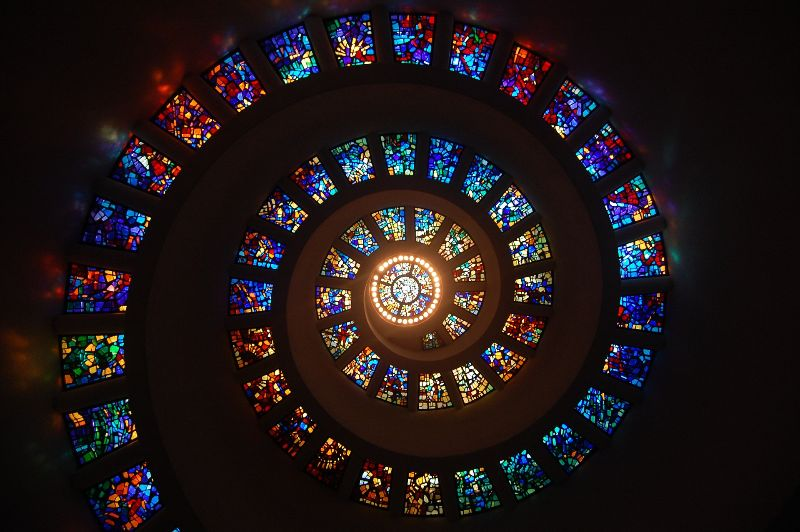 SILENCE
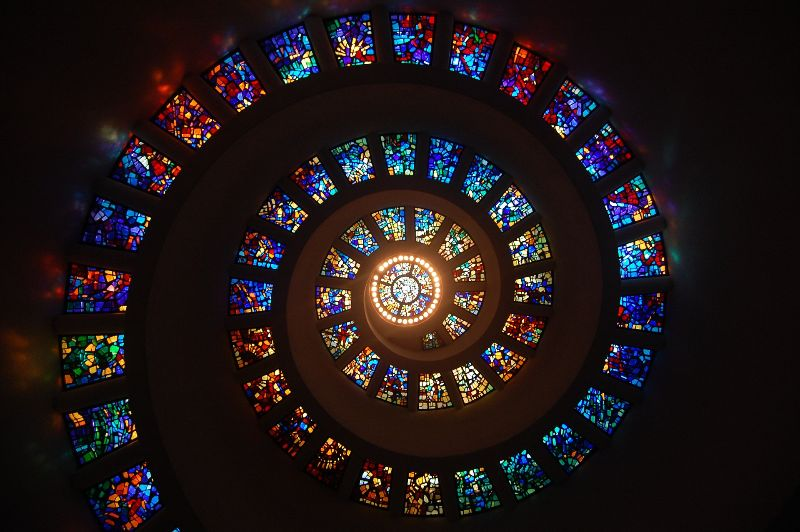 SILENCE
MUSIQUE
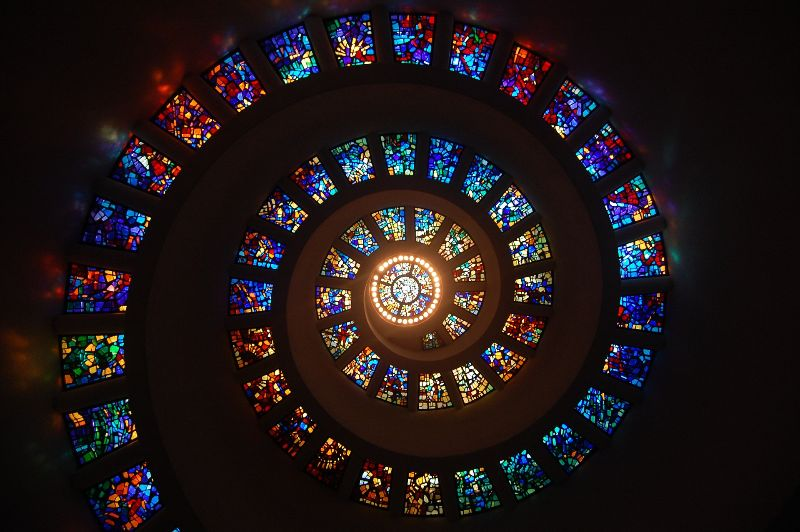 CONFESSION DE FOI

Chant : 
O Jésus, mon frère
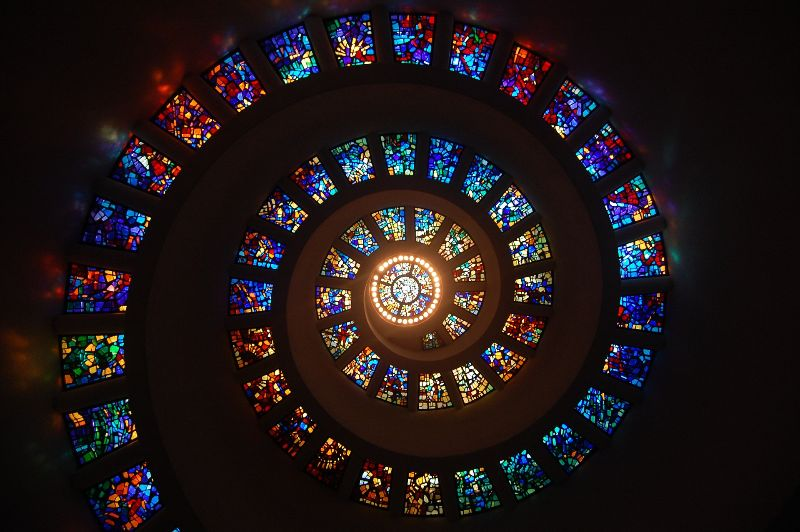 Nous croyons en un seul Dieu Père, Fils et Saint-Esprit. Dieu est amour. Nous louons Dieu le Père qui a créé l'univers et le maintient en vie. Il a fait de nous ses fils et ses filles, pour partager sa joie, pour vivre ensemble dans la justice et la paix, prenant soin les uns des autres, ainsi que de ce monde qui est le sien.
Nous proclamons Jésus-Christ, Dieu le Fils : né de Marie, par la puissance du Saint-Esprit, il est devenu l'un d'entre nous, partageant notre vie et notre mort. Il a manifesté la compassion et la miséricorde de Dieu, donnant espoir aux hommes en déclarant le pardon du péché, et en offrant guérison et plénitude à tous. Par sa mort sur la croix et par sa résurrection, il a triomphé du mal. Jésus est le Seigneur de la vie et de toute la création.
Nous avons confiance en Dieu, le Saint-Esprit, qui nous unit à Christ et donne la vie à l’Église. Il nous conduit à la repentance et nous donne l'assurance du pardon. L'Esprit nous guide dans notre compréhension de la Bible, nous renouvelle par les sacrements, et nous appelle à servir Dieu dans le monde.
Nous nous réjouissons du don de la vie éternelle, nous avons une espérance certaine et sûre de ressusciter en Christ, et nous attendons son retour : il viendra juger le monde. Alors toutes choses seront faites nouvelles, et la création se réjouira en adorant le Père, à travers le Fils, dans la puissance du Saint-Esprit, un seul Dieu, béni à jamais. Amen
1. O Jésus, mon frère, 
Ma joie, ma lumière, Au fond de ma vie ;Ta présence est douce 
Comme un flot de source, 
Un chant dans la nuit. Jésus, prince de la vie, Tout le temps et tout l’espaceBrillent de ta grâce.
2. Au temps de l’épreuve, 
Que ma joie demeure, O Jésus, en toi !Dans le bonheur même,Que ton nom devienne La plus haute joie,Jésus, mon frère et mon Roi,Toi l’espoir, toi le mystère,La paix sur la terre.
3. O Jésus qui m’aimes,Ta parole sème Sur moi tant de dons ;Seule ta présenceMet dans ton silence Un désir profond. Jésus, je salue ton nom. En toi, Jésus, à toute heure,Que ma joie demeure !
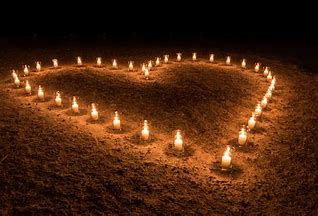 ANNONCES






OFFRANDE
PRIÈRE D’INTERCESSION
NOTRE PÈRE
BÉNÉDICTION
Dans ma vie de chaque jour, 
Je partagerai ta gloire ; 
Je vivrai dans ton amour 
Le bonheur de ta victoire ; 
Et, dans ton éternité, 
Nous chanterons ta beauté.
MUSIQUE
Bon Dimanches à TouTES
ET à Tous !